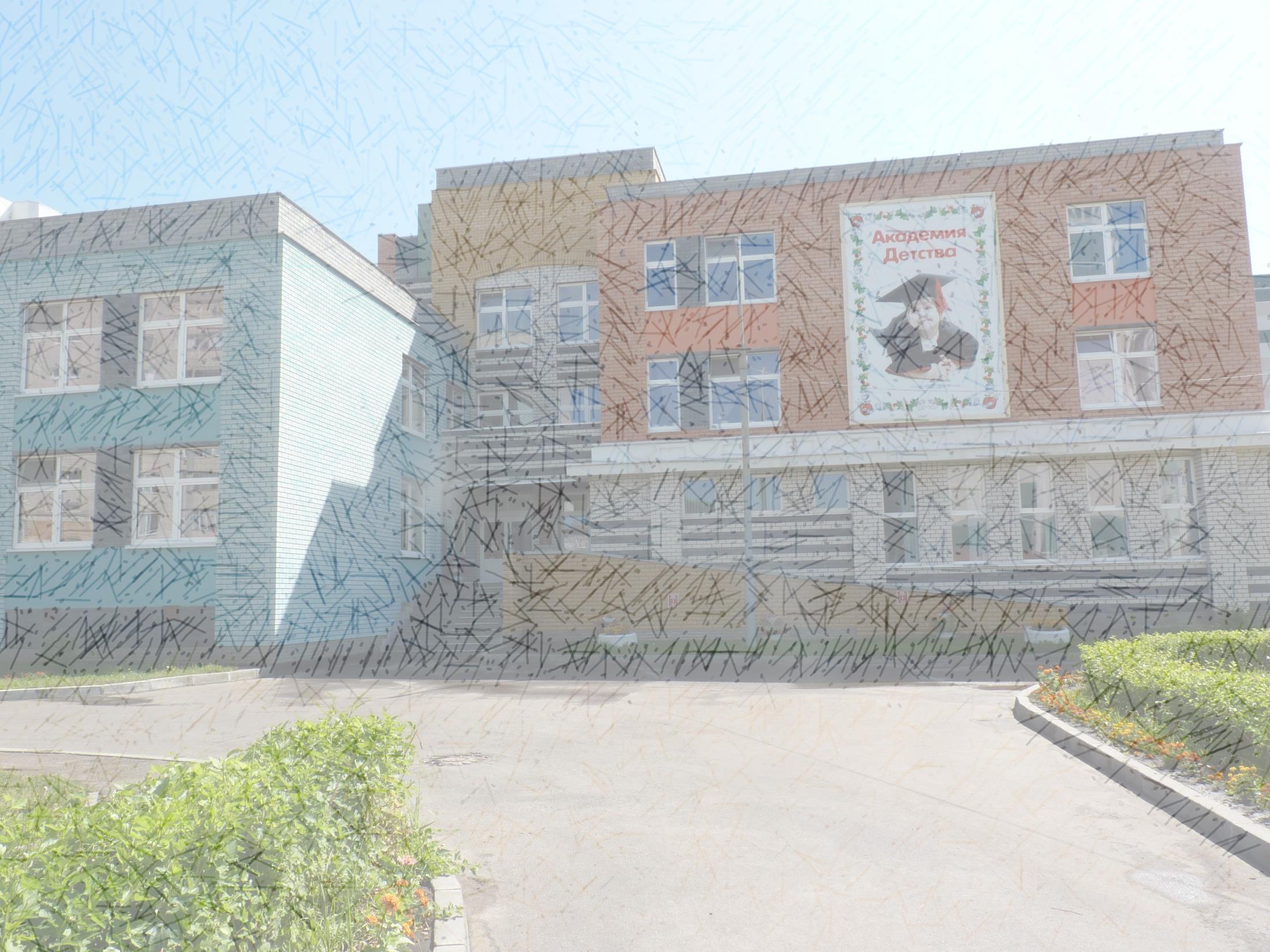 Муниципальное бюджетное дошкольное образовательное учреждение  
«Детский сад № 151 комбинированного вида» 
Ново-Савиновского района г.Казани
Реализация новых организационно-экономических моделей 
в дошкольном образовании 
на примере создания консультационного центра
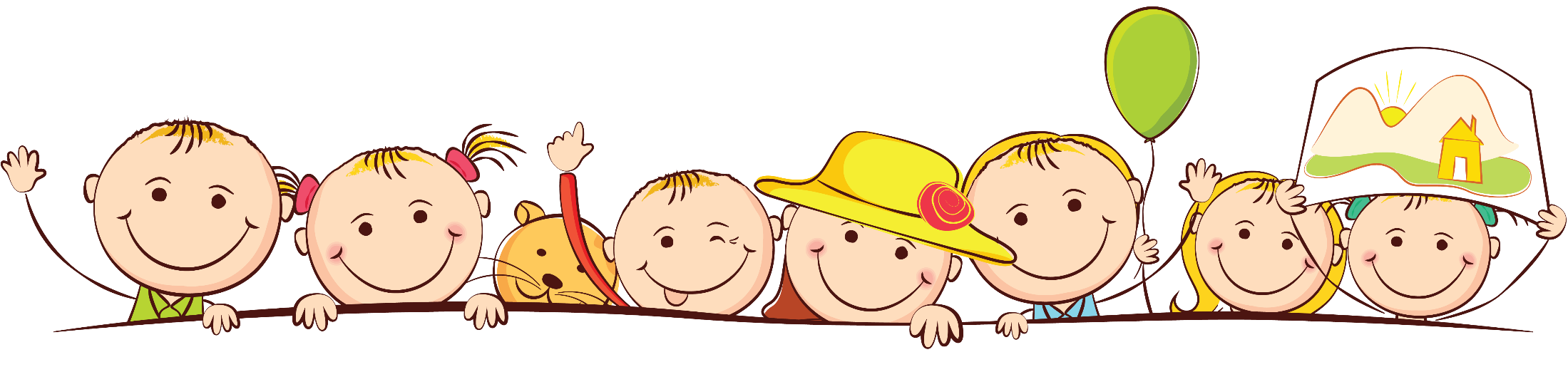 14 групп -  360 детей
75 детей с тяжелыми нарушениями речи
Приоритетные направления
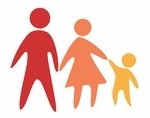 Физкультурно-оздоровительная работа
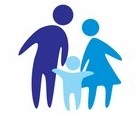 Квалифицированная коррекция недостатков в развитии речи детей
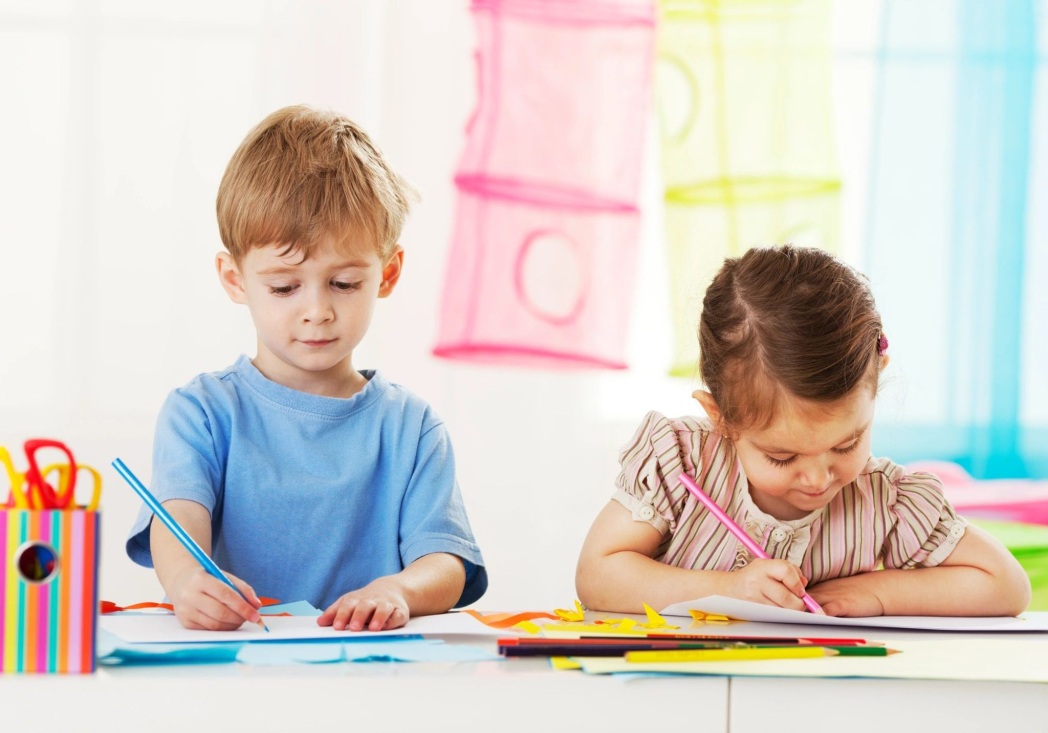 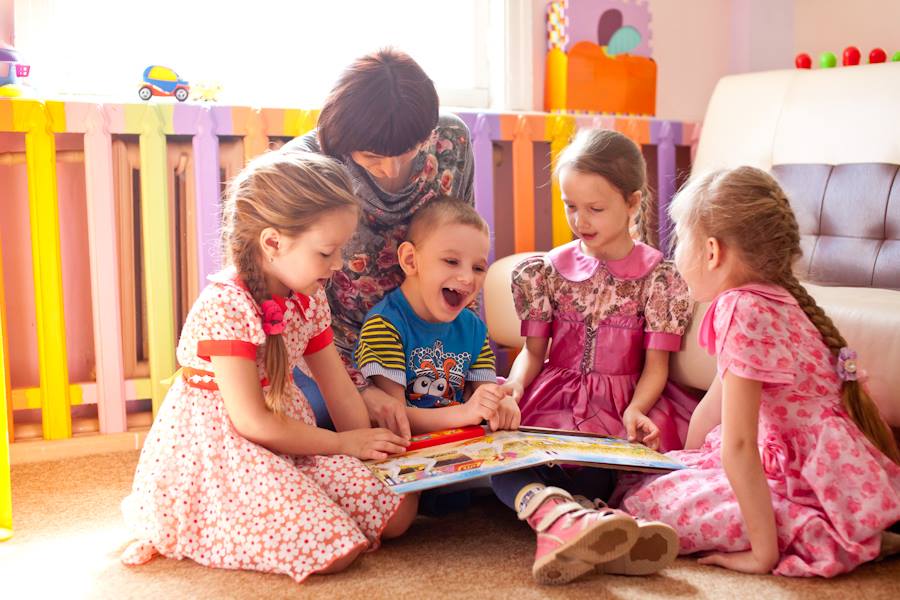 По данным городского Управления здравоохранения 281 ребенок города Казани с диагнозом «тяжелое нарушения речи» не охвачен услугами дошкольного образования
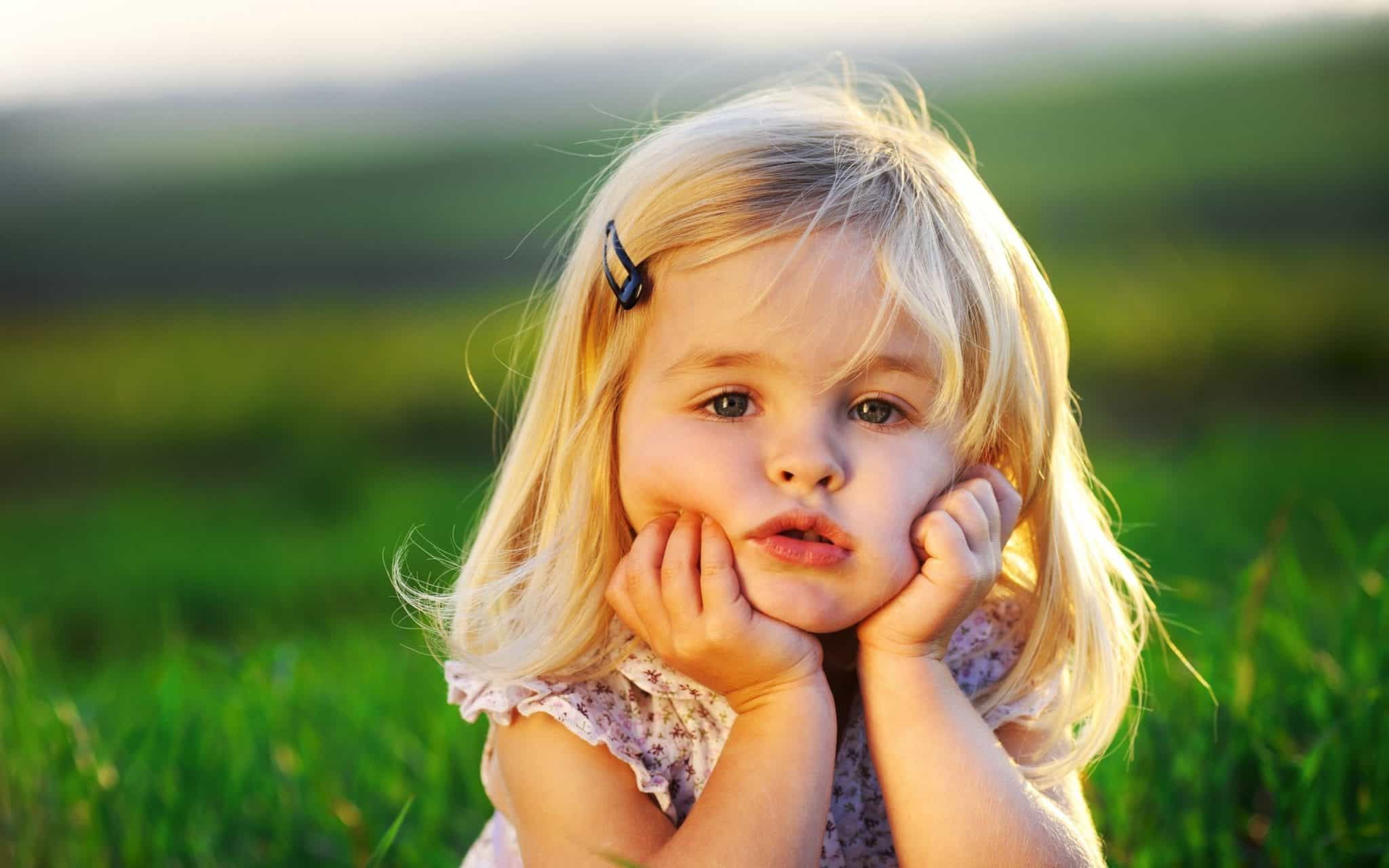 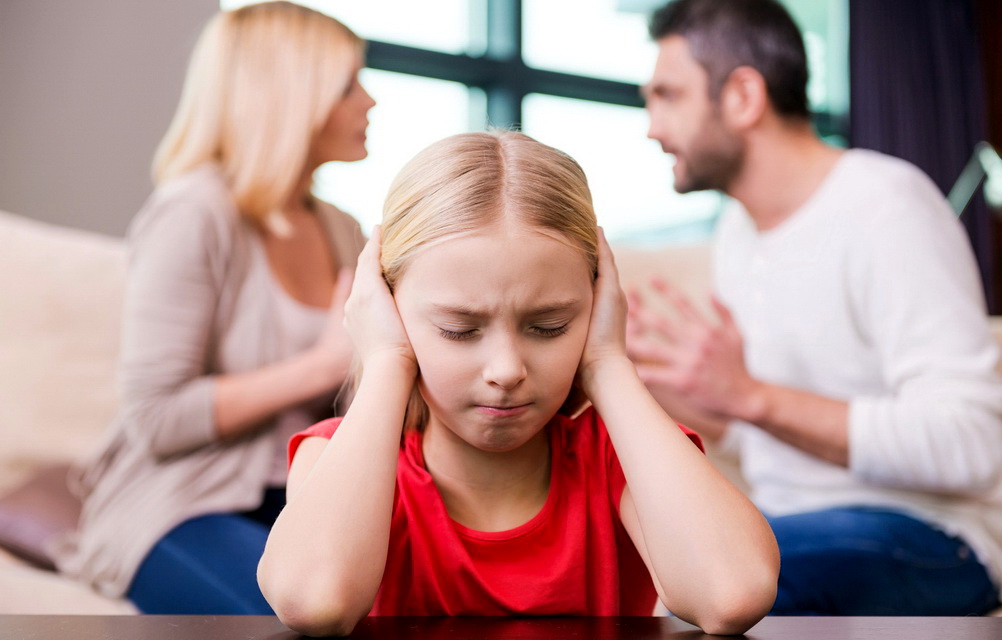 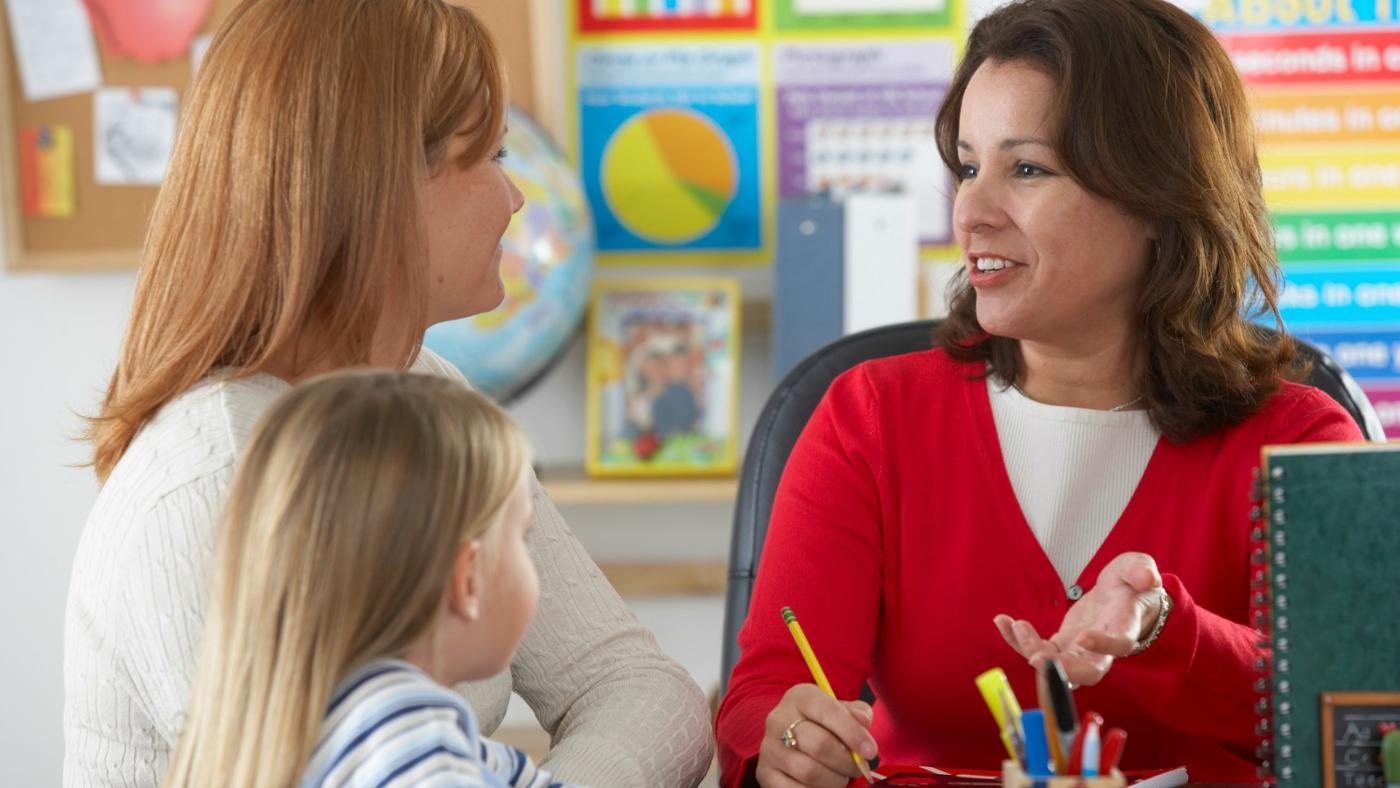 Консультационный центр  для родителей, детей дошкольного возраста с  тяжелыми нарушениями речи, педагогов  дошкольных образовательных организаций
Анализ условий:
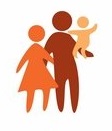 нормативно-правовой базы
образовательных ресурсов
программно-методического обеспечения
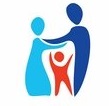 материально-технической базы
кадрового потенциала
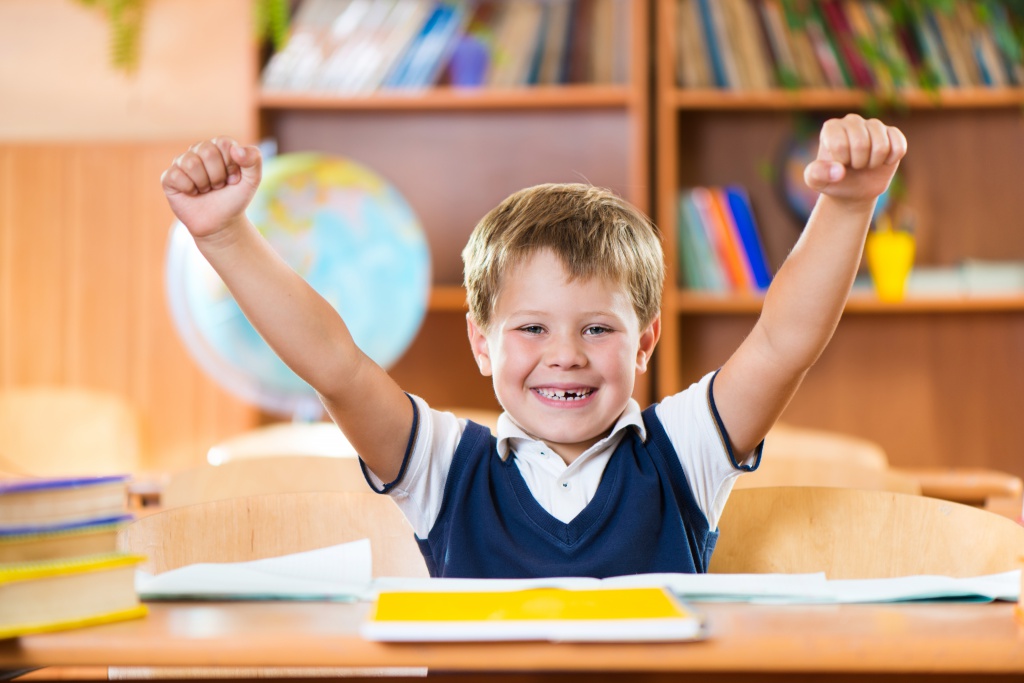 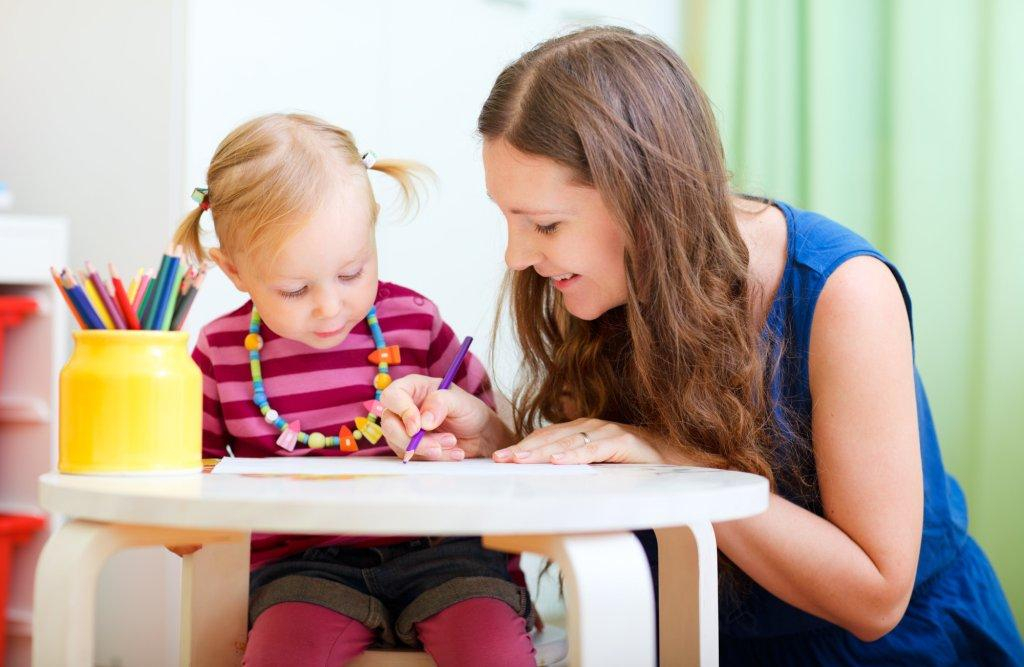 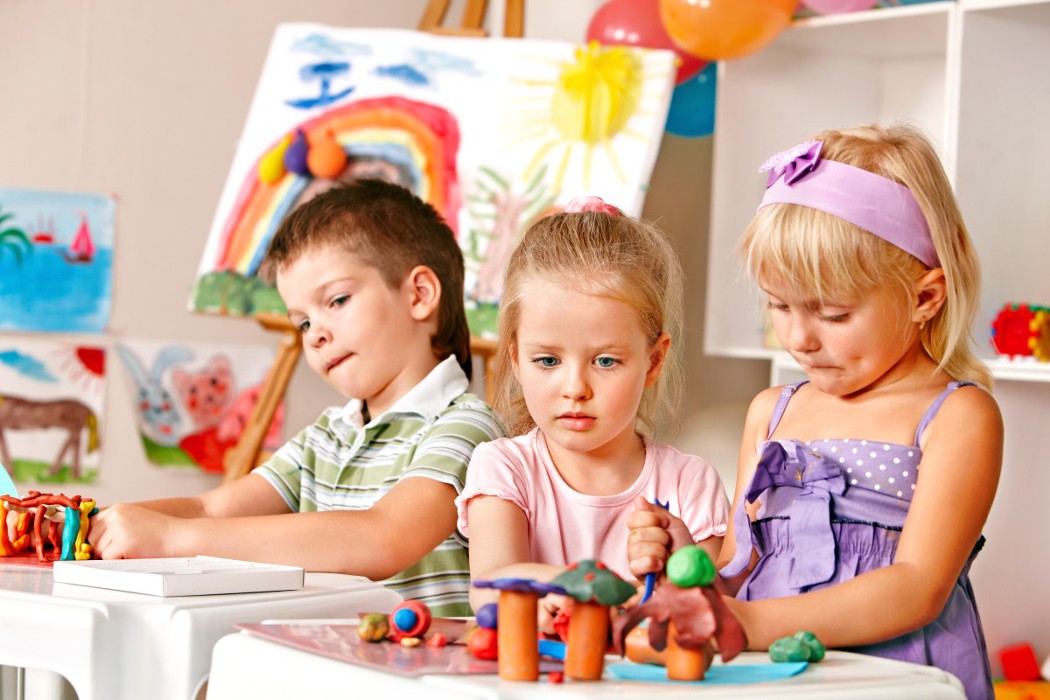 Модели работы консультационного центра
психолого-педагогическая модель
диагностическая модель
консультативная модель
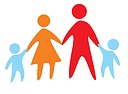 Программы: 

*Речевичок 
*Какой я
*Монтессори-клуб
*В ногу со временем
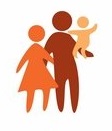 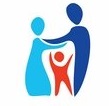 Цели проекта:
создание оптимальных условий для обеспечения консультационной помощи родителям детей с ТНР, осуществление квалифицированной, консультативной поддержки семей, воспитывающих детей с ТНР; 
создание психолого-педагогических условий для обеспечения коррекции недостатков речевого развития у детей от 3 лет и старше оказание коррекционной (медико-психолого-педагогической) помощи детям с ТНР, социальная адаптация детей с ТНР в обществе;
создание условий для оказания методической помощи педагогам ДОО по работе с детьми с ТНР. оказание консультативной помощи педагогам ОО ДОО в вопросах воспитания, обучения и развития детей дошкольного возраста с ТНР.
Задачи проекта:
*своевременное выявление детей с ТНР;
*определение потребностей семьи, воспитывающих детей с ТНР; 
*комплексная психолого-педагогическая диагностика речи детей дошкольного возраста;
*коррекция речевых нарушений (осуществление индивидуально-ориентированной МППП детям с ТНР);
*участие в просветительской деятельности, направленной на повышение психолого-педагогической и медико-социальной культуры родителей, воспитывающие детей с ТНР, педагогических работников ДОО.
Основные направления деятельности проекта:
диагностическое;
проектное;
аналитическое.
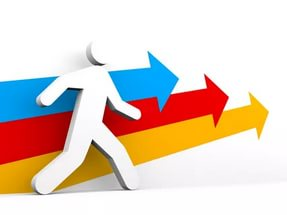 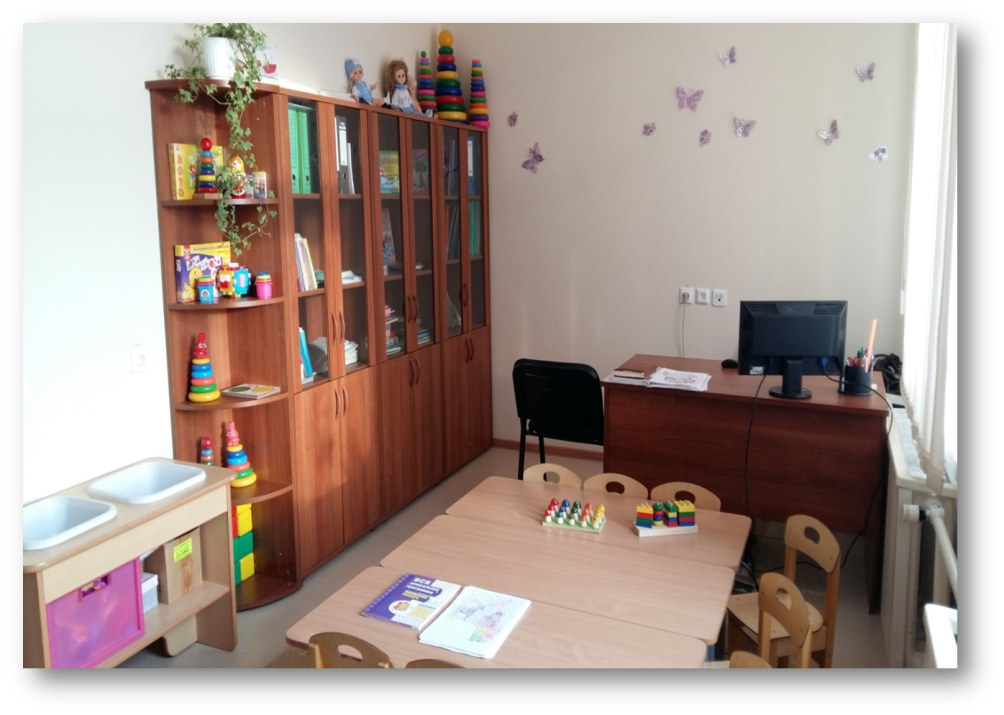 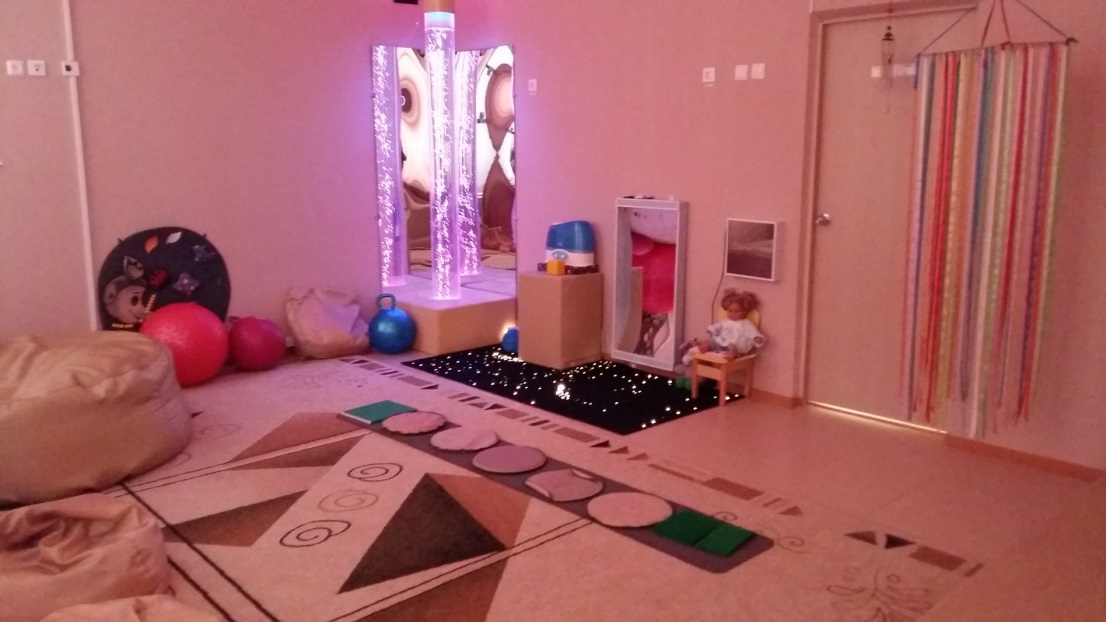 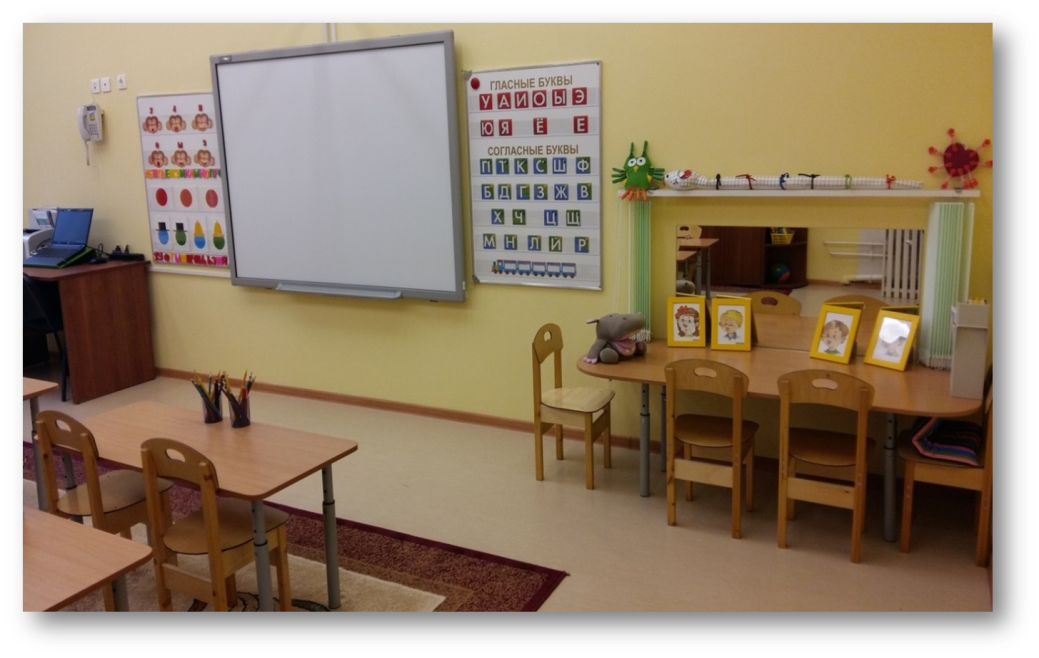 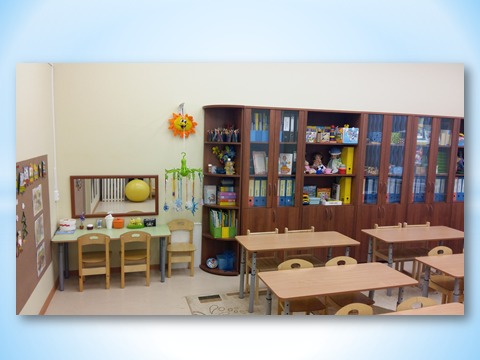 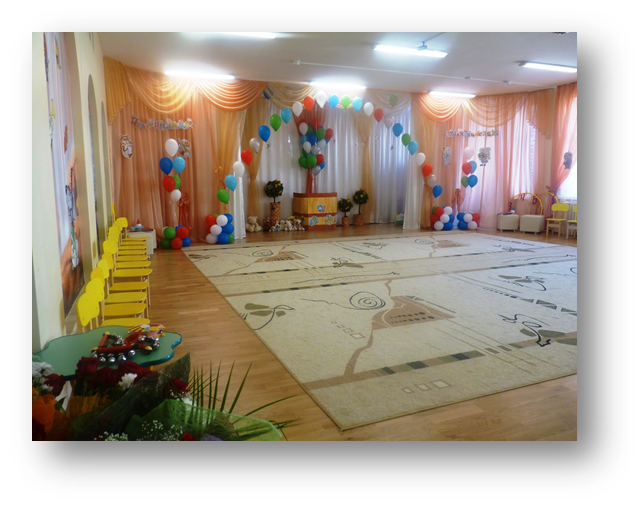 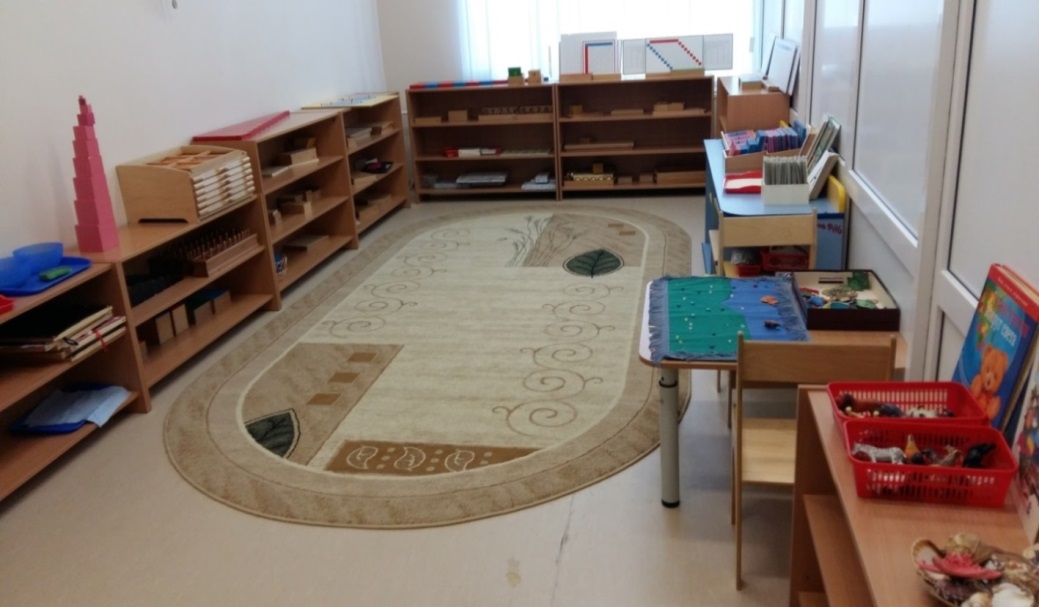 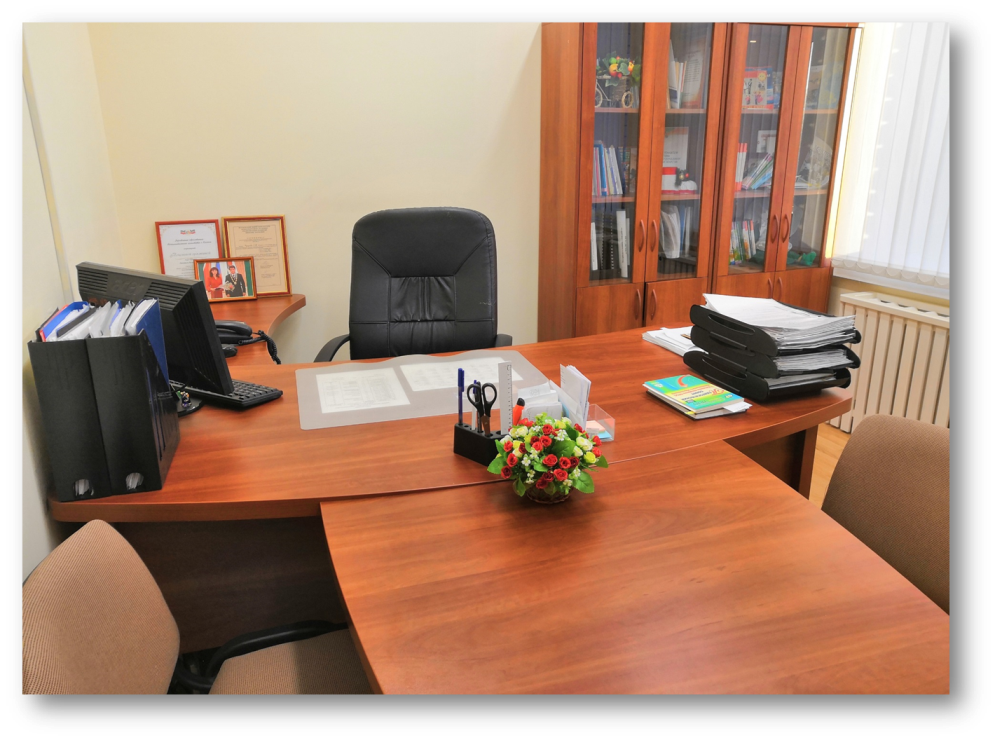 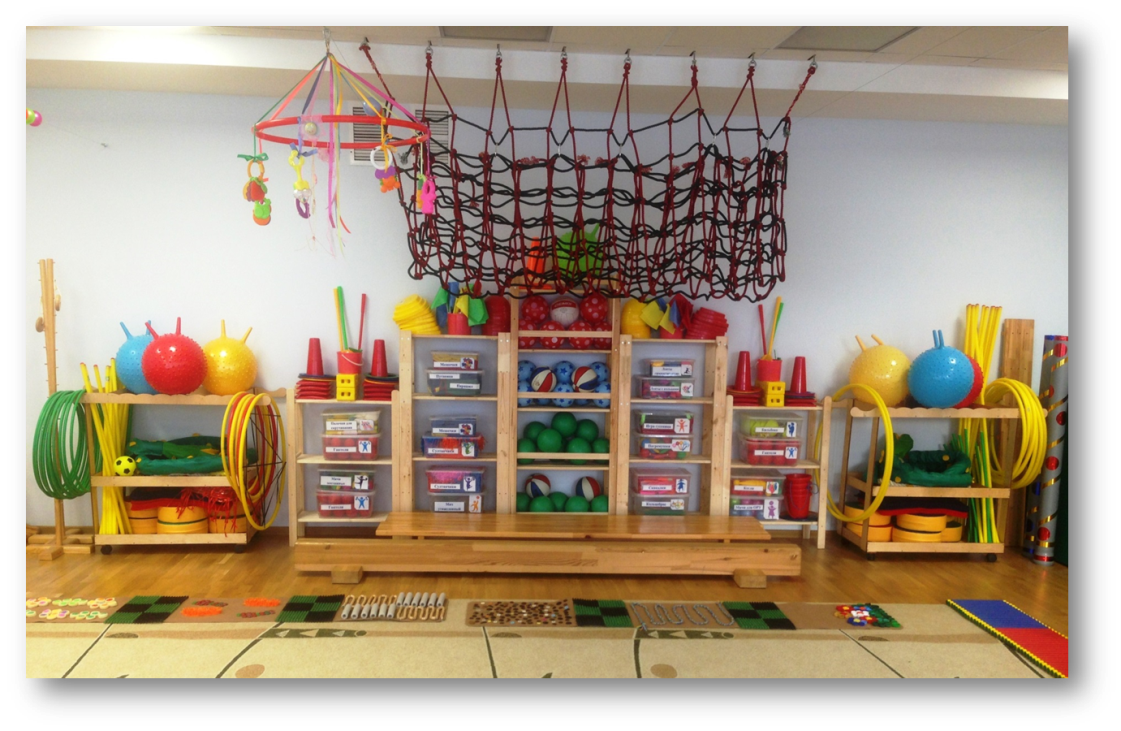 График работы консультационного центра
Проблемы, с которыми обращаются
Отсутствие речи у ребенка с множественными нарушениями развития;
Определение уровня актуального речевого развития  ребенка;
Задержка речевого развития у ребенка с нарушением слуха;
Задержка речевого развития у ребенка младшего дошкольного возраста;
Запинки в речи у ребенка.
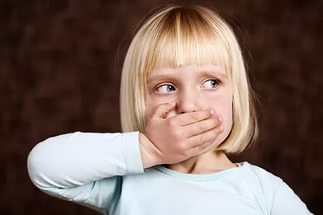 Проблемы, с которыми обращаются
Заикание у подростка;
Младший школьник плохо читает;
Недоразвитие речи у ребенка с ДЦП;
Отсутствие речи у глухого ребенка ;
Невроз и тревожность у ребенка;
Страхи у ребенка с ТНР;
Нарушение контакта с ребенком.
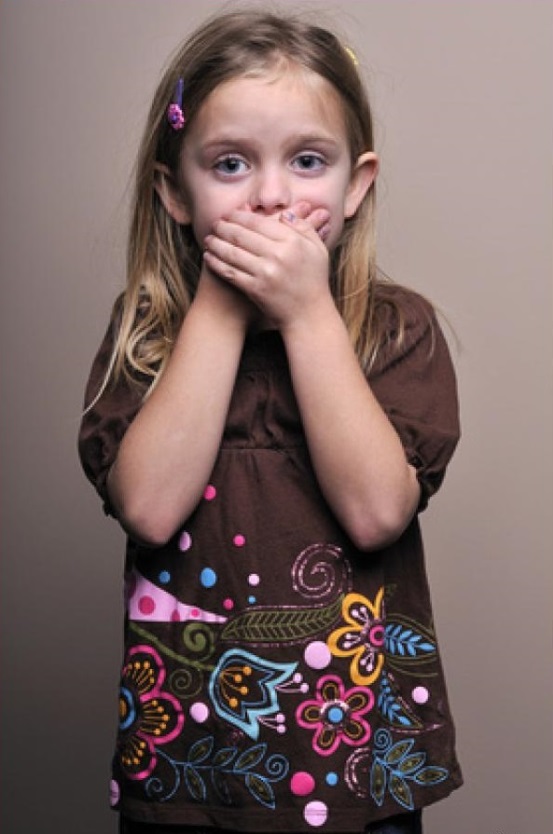 Федеральная целевая программа развития образования 
на 2016-2020 гг.  

Мероприятие 2.1. «Реализация новых организационно-экономических моделей и стандартов в дошкольном образовании путем разработки нормативно-правовой базы и экспертно-аналитическое сопровождение ее внедрения»
Смета проекта
Внебюджетные средства ДОУ
520 800 рублей
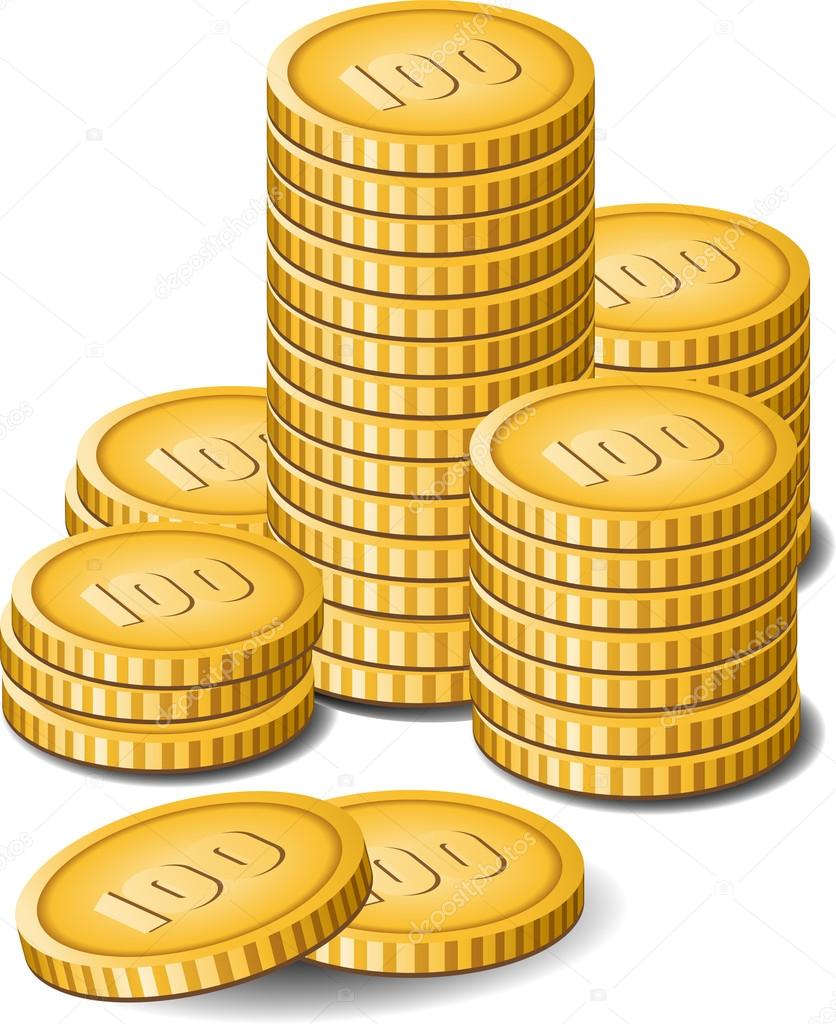 Средства РТ
650 000 рублей
Средства Гранта
1 338 100 рублей
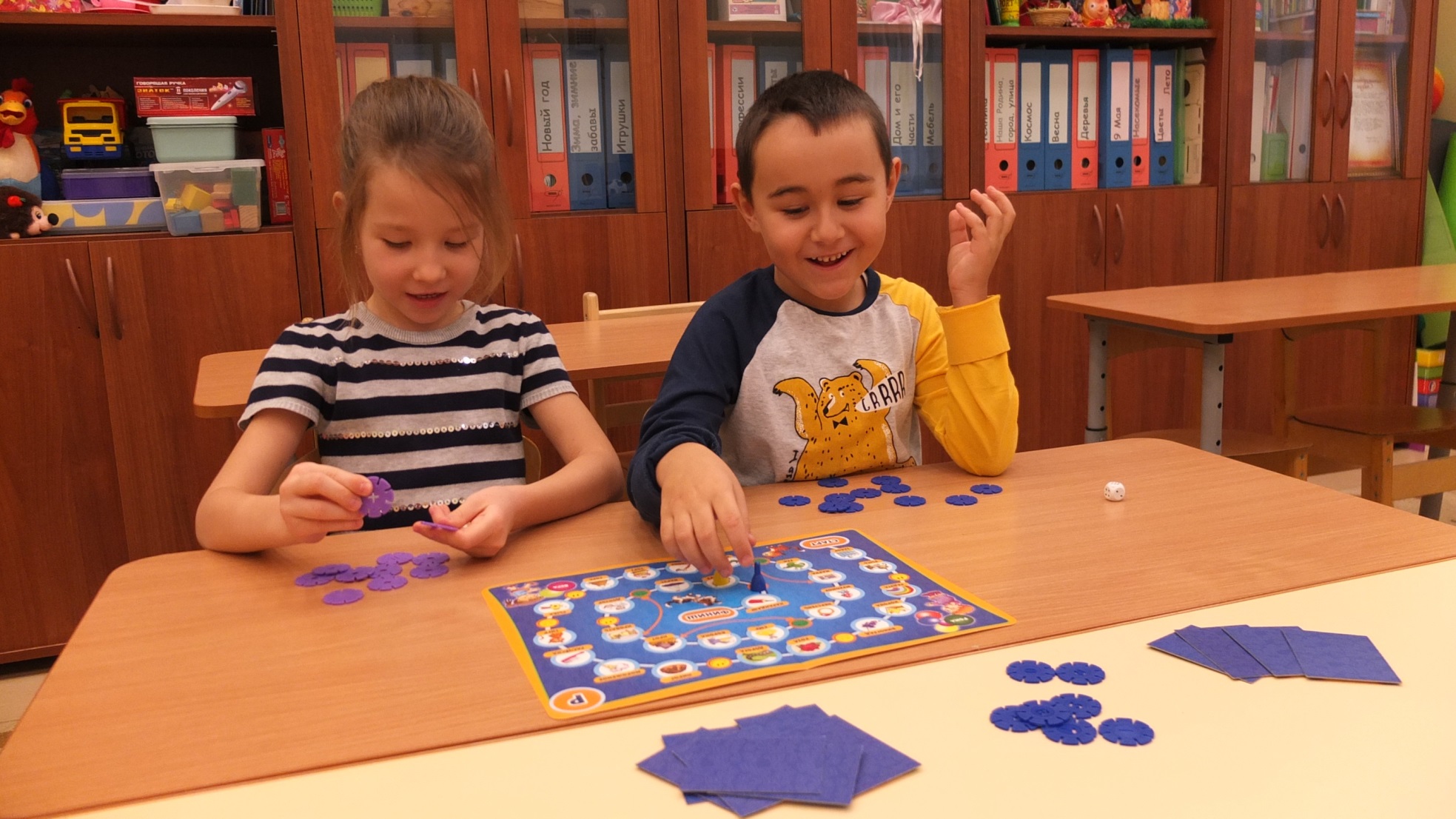 192 ребёнка
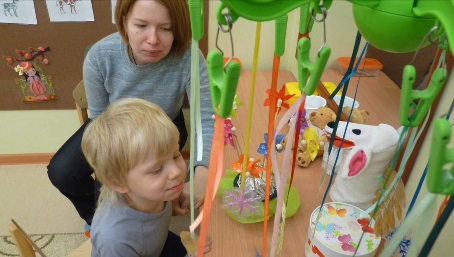 192 семьи
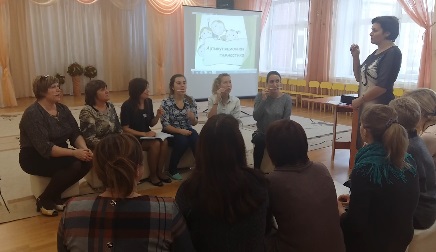 18
педагогов
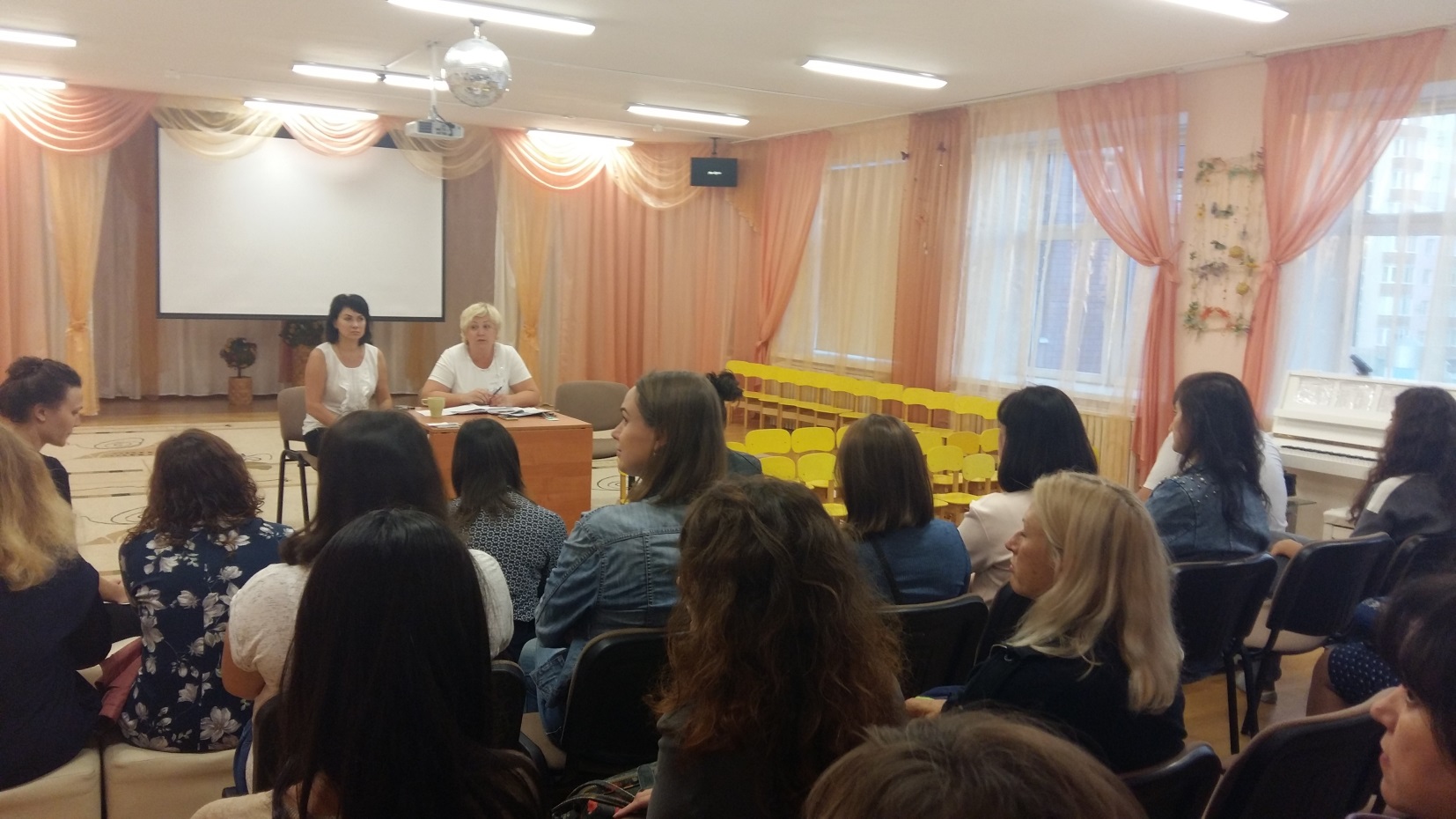 26 мероприятий
345 человек
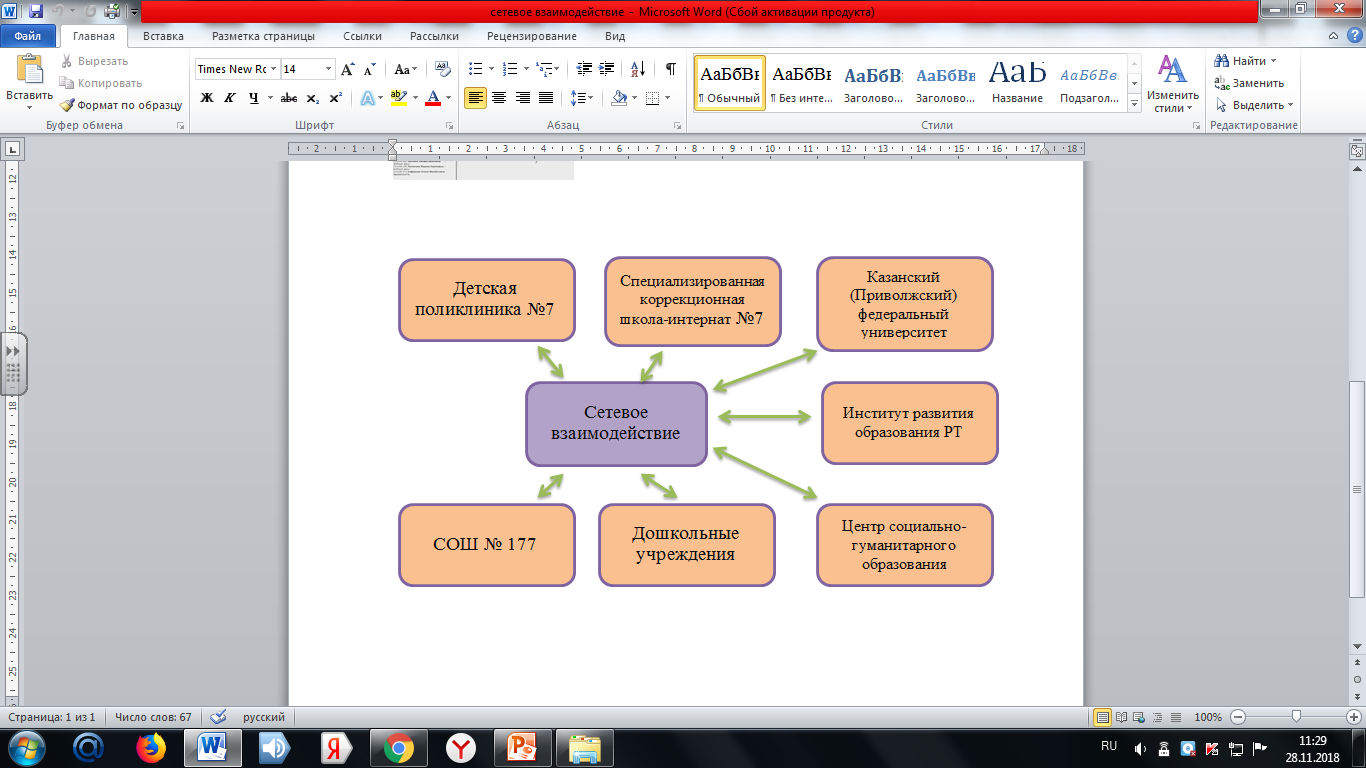 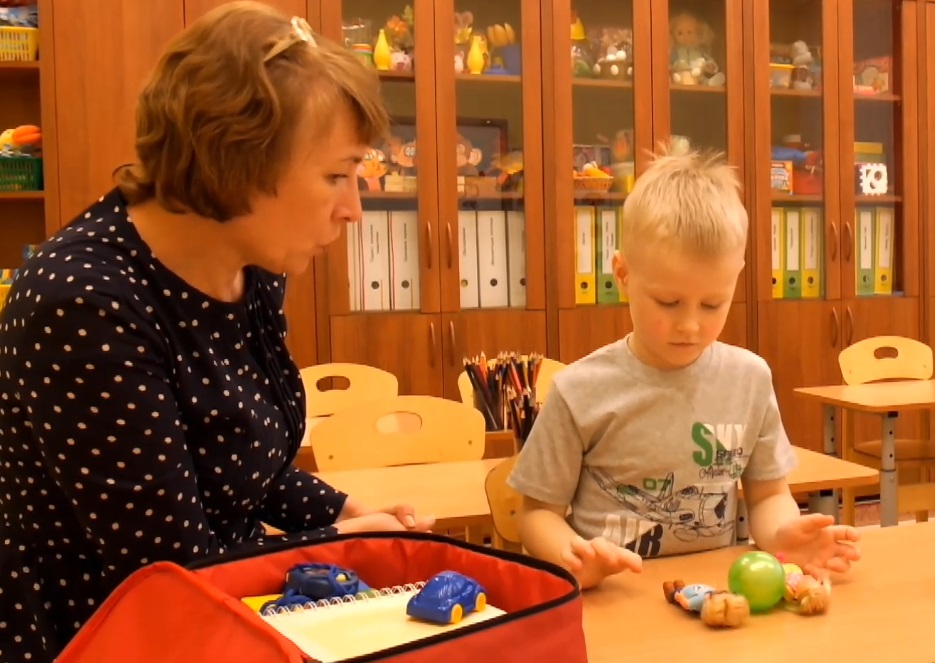 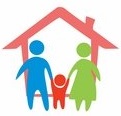 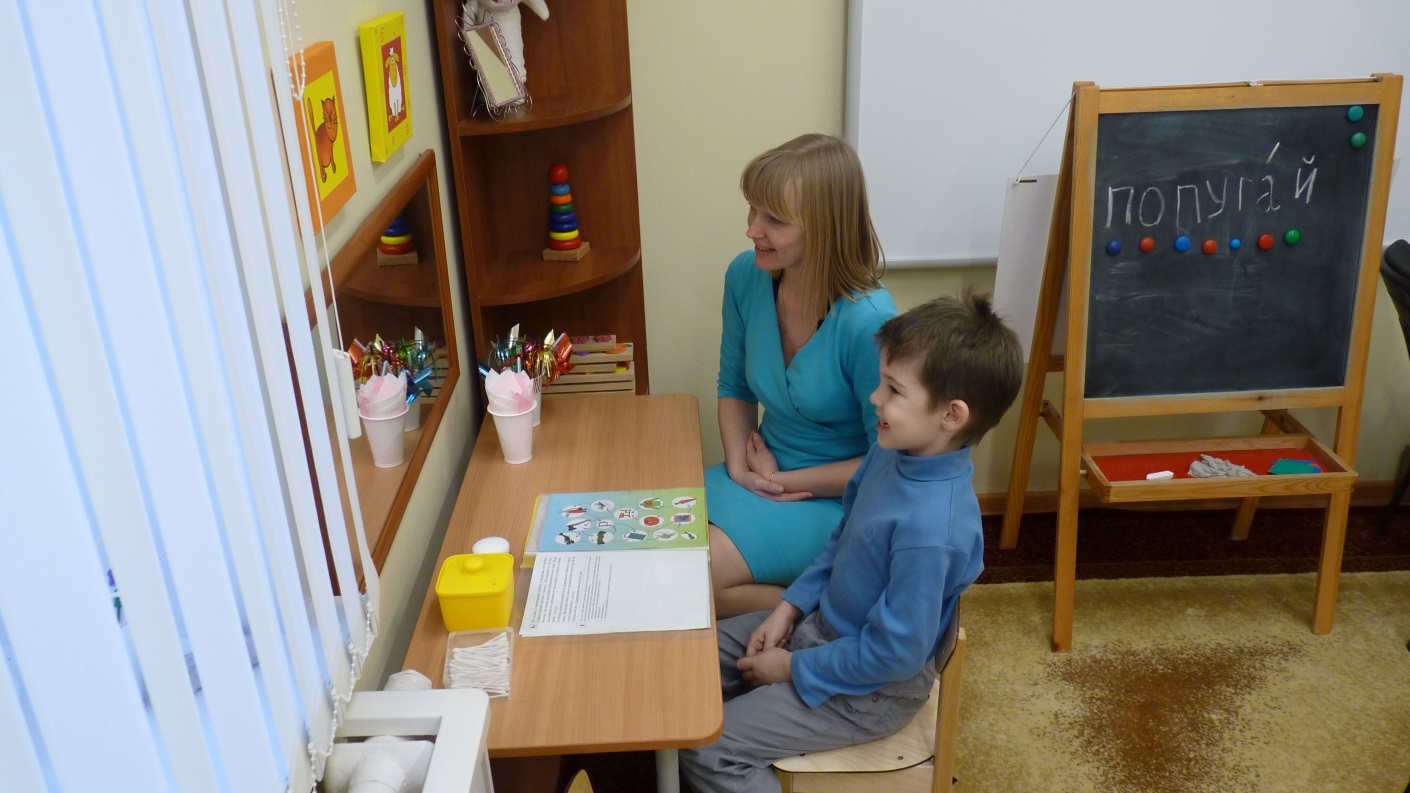 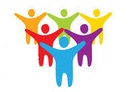 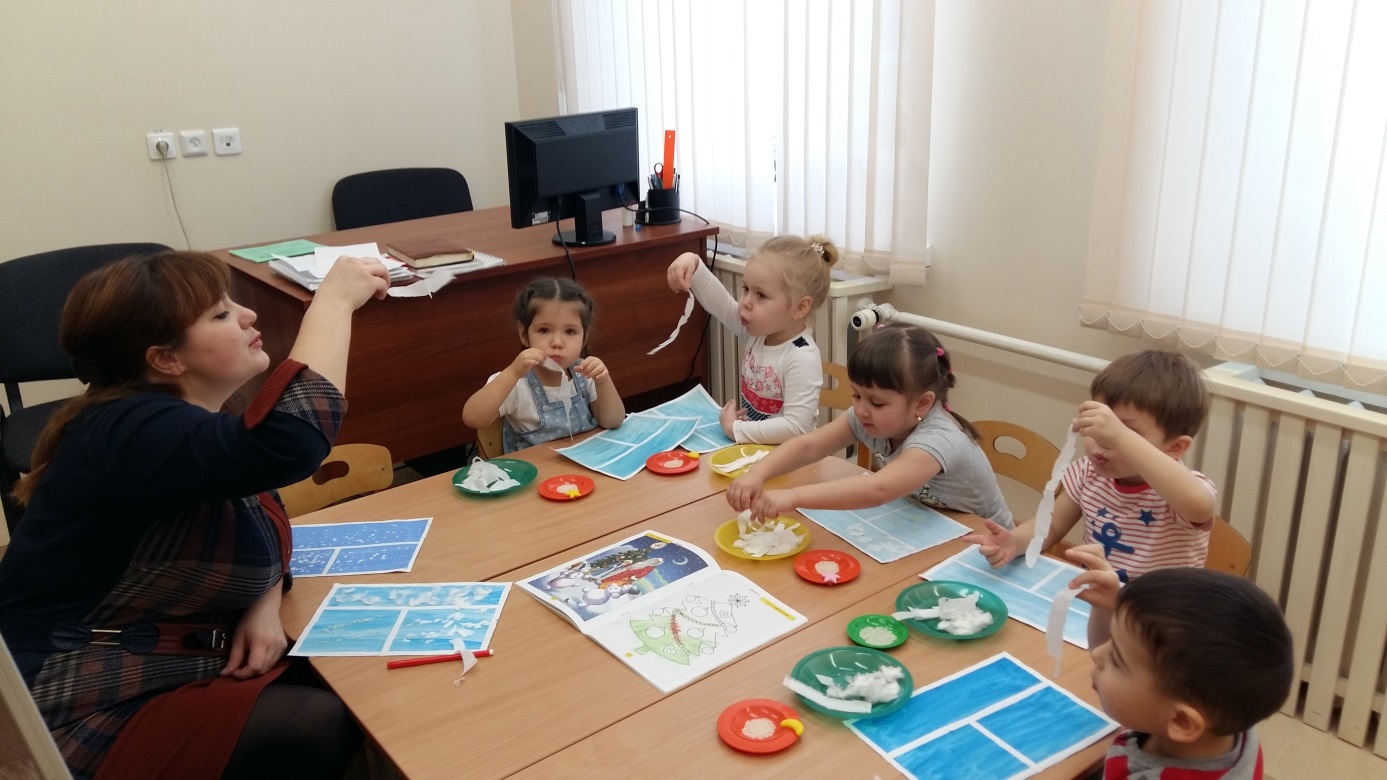 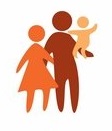 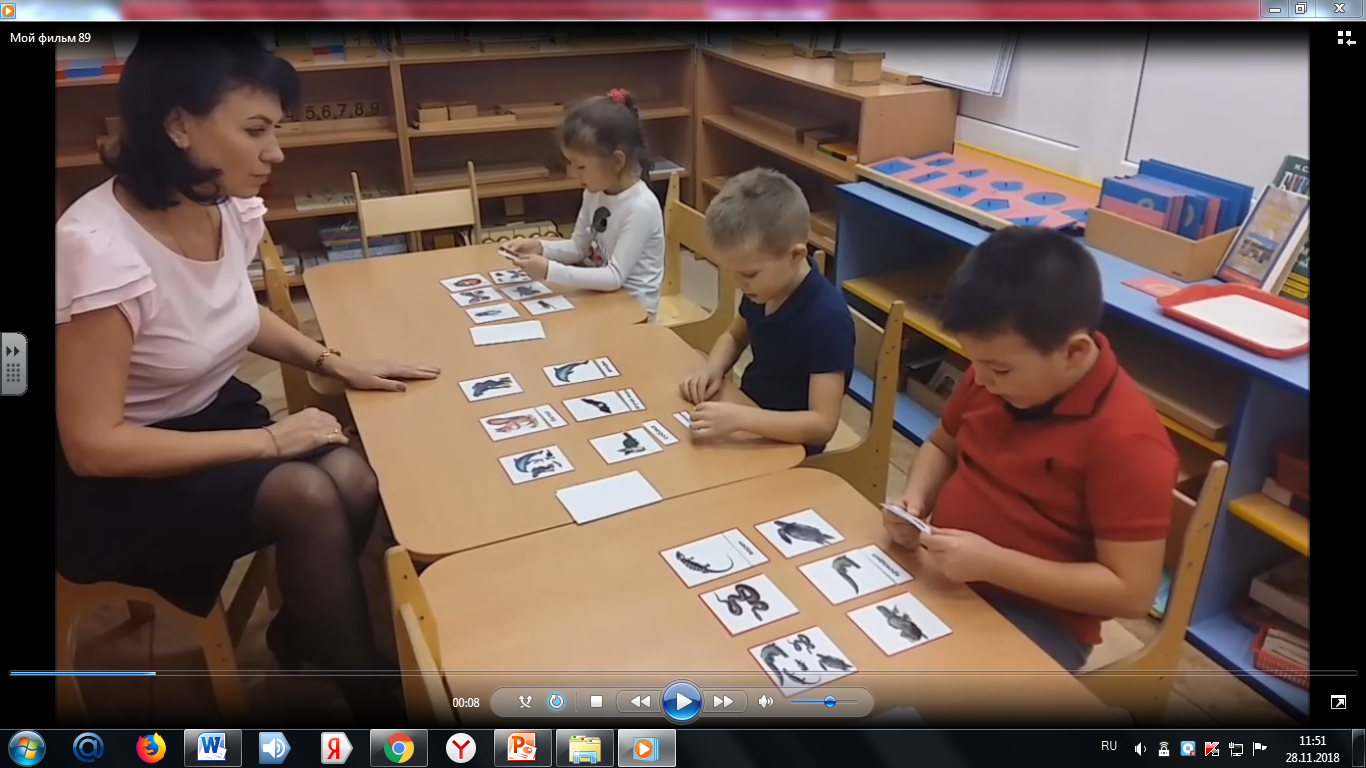 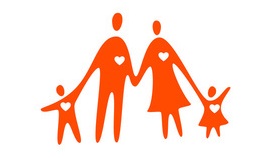 Наши контакты:
420066, г.Казань, ул.Бондаренко, дом 10а
Телефон/факс 517-80-05
Электронная почта mdou151@list.ru
Сайт  mdou151kzn.ru
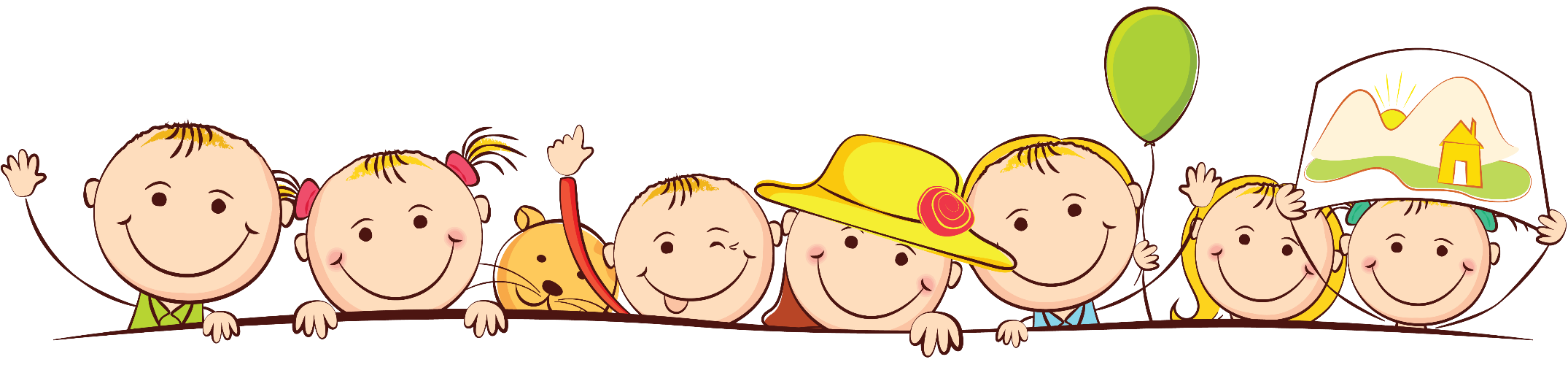